61e Congès UASF

Ajaccio – 26-28 avril 2019
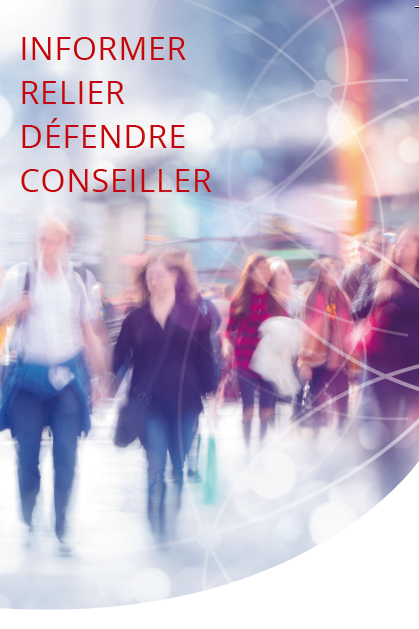 Ariane Rustichelli
Directrice
Filippo Lombardi
Vice-Président
Organisation des Suisses de l’étranger
Buts prioritaires 2019
Buts institutionnels généraux

Rapport Groupe de travail: représentativité du CSE
    Août 2019: conséquences sur l’élection directe du CSE

Elections fédérales 2019 – www.aso.ch/elections2019
      (Revue Suisse et samedi matin du congrès le 17 août 2019 à Montreux)
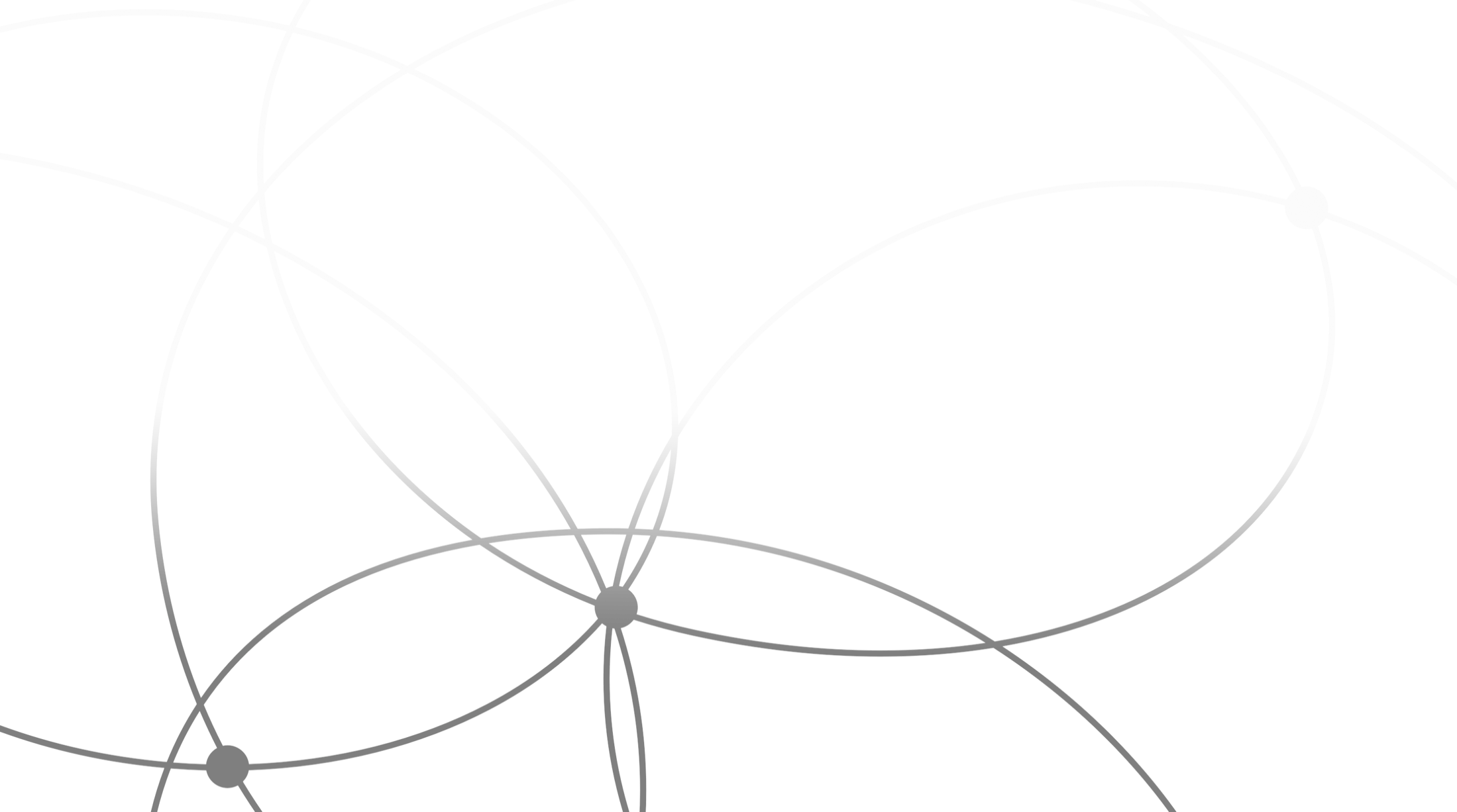 Buts internes

Information intégrée: un seul site web
Buts politiques

Problématique bancaire

Participation politique des Suisses de l’étranger

Assurances sociales
Problématique bancaire
Stratégie en 3 axes 
 
Banques d’importance systémique: 
      Information sur www.aso.ch/conseils/vivrealetranger


Banques publiques:



Banques privées

Et Contrat avec la Banque Cantonale de Genève (BCGE)

Décision du CSE le 23.3.2019 à Berne:
    «Nous, Suissesses et Suisses de l’étranger, exigeons un accès sans 
     discrimination aux services de PostFinance»
Etat de la situation au niveau politique après les élections fédérales
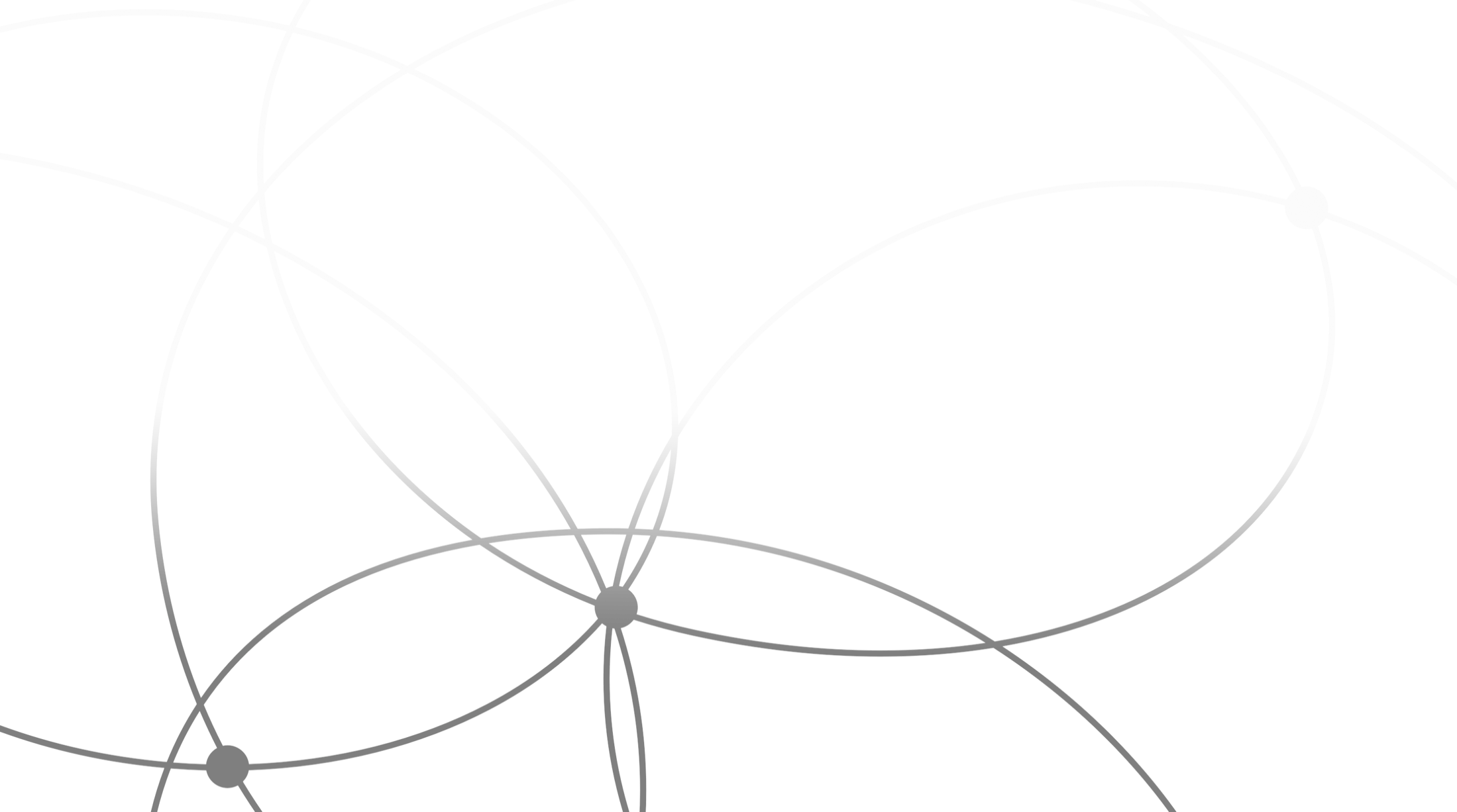 E-Voting en bref
160 000 Suisses de l’étranger enregistrés sur un registre électoral (31.12.2018) 

Abandon du système CHVote par Genève – 28.11.2019

Tests de hacking du Système de La Poste – 7.2.2019-24.3.2019 
     Deux failles détectées

 
Objectifs de l’OSE : 

      - Maintien du système de vote électronique et introduction pour les Suisses de l’étranger
 
     -  18 cantons: Election des Conseillers aux Etats
        (Actuellement 12 cantons : BE, BL, BS, FR, GE, GR, JU, NE, SO, SZ, TI et ZH).
 
     -  Envoi de la documentation de vote ainsi que des codes de vote par Internet.
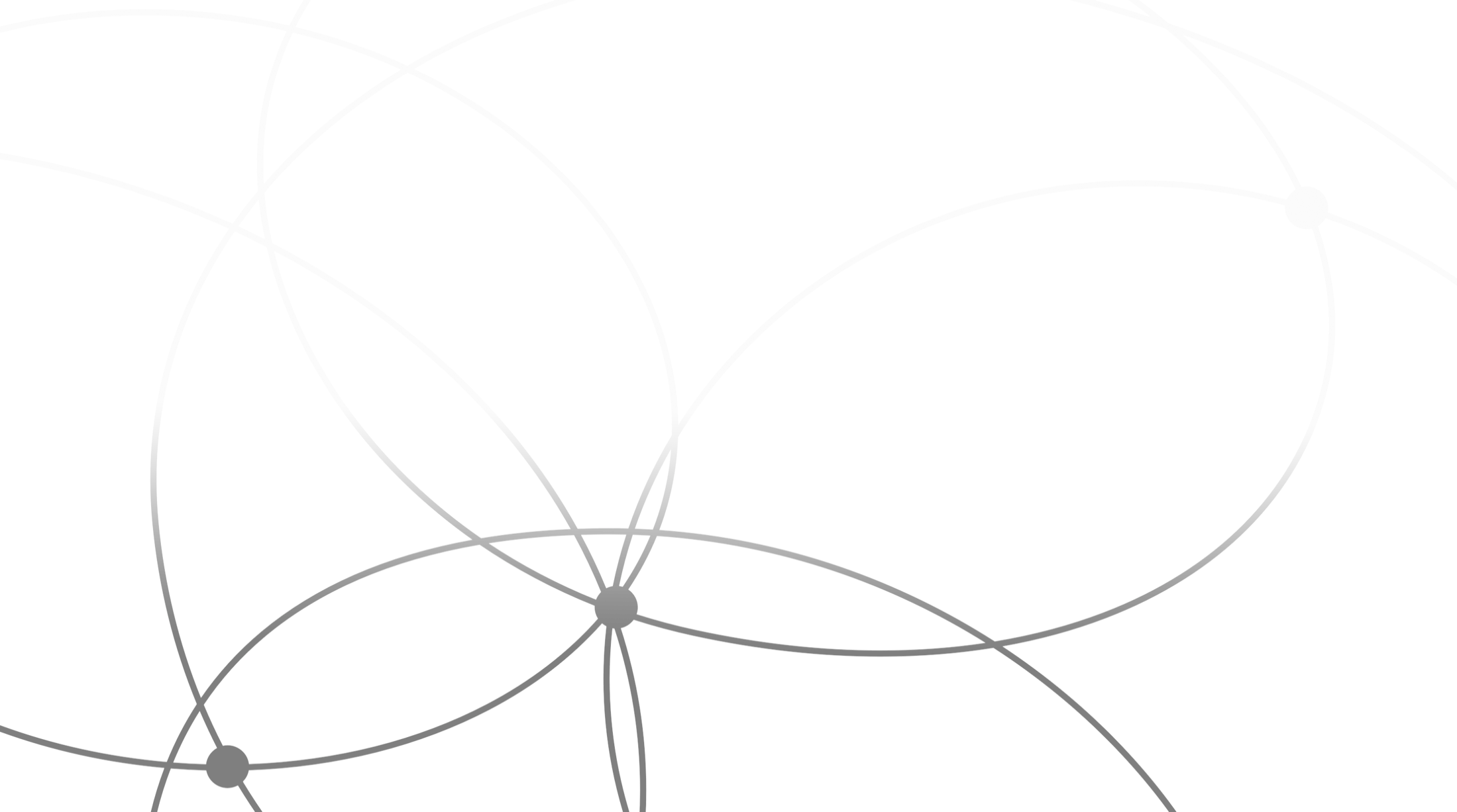